CH 11: Electricity and Its Production
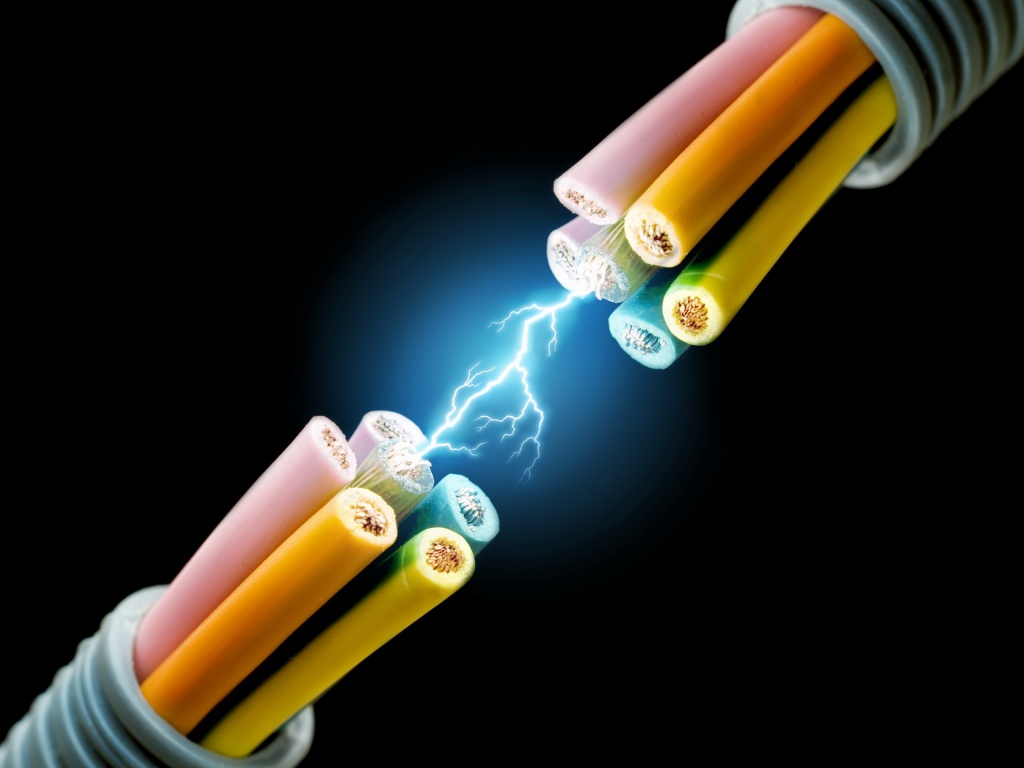 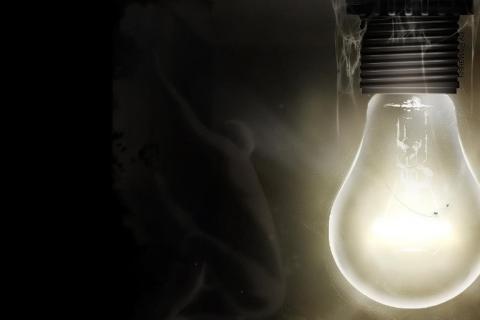 11.3 – Electric Potential Difference
11.5 – Electric Current
Agenda
Section 11.3 & 11.5
Homework problems
A life without Electricity
http://www.youtube.com/watch?v=jv4eWINzoEo
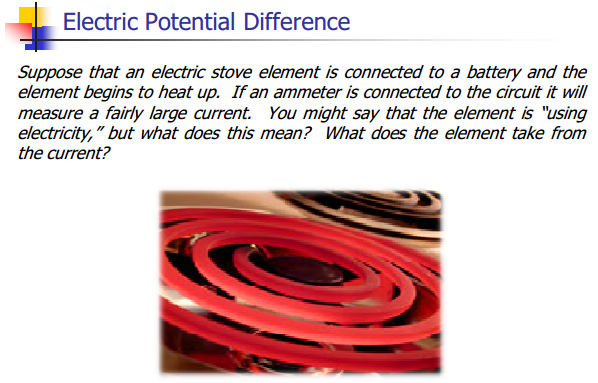 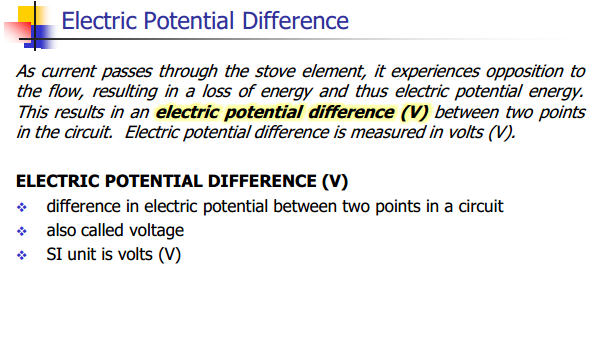 Practice #1 pg. 511
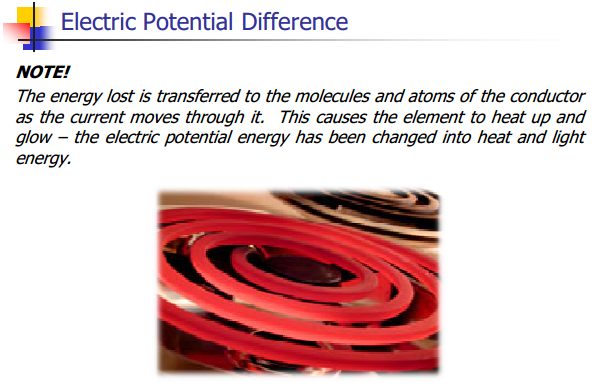 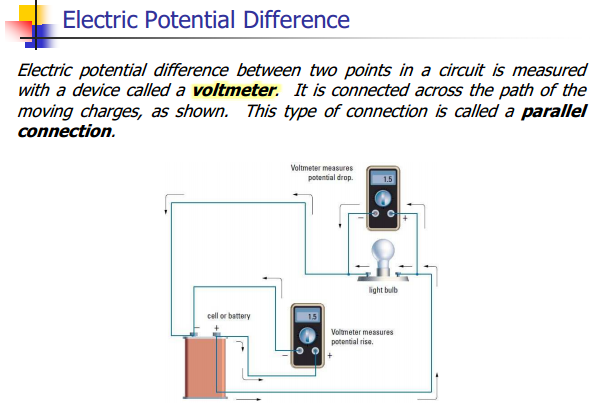 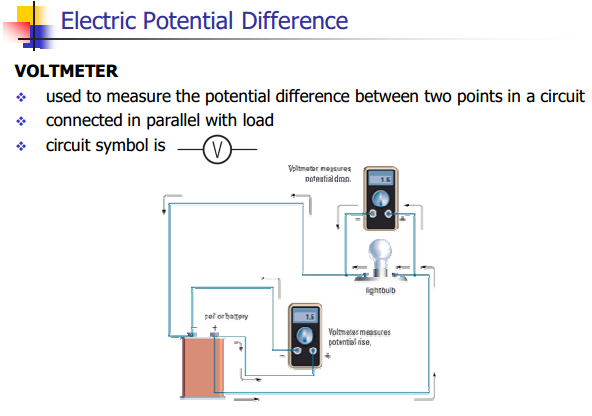 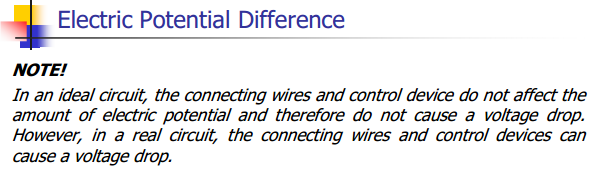 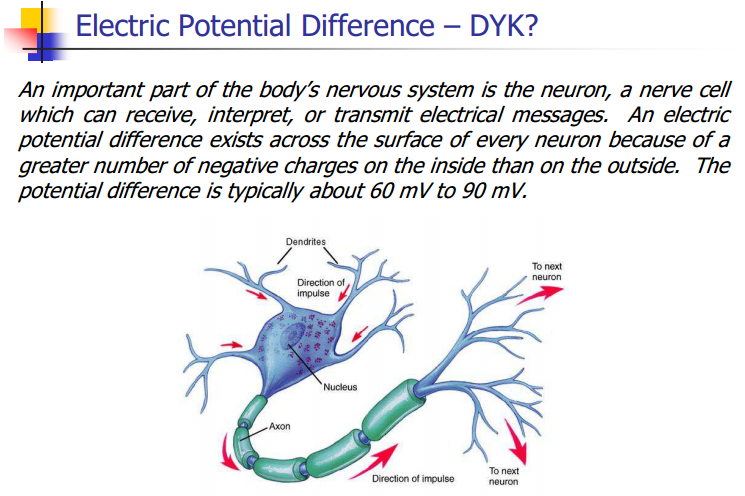 11.5 – Electric Current
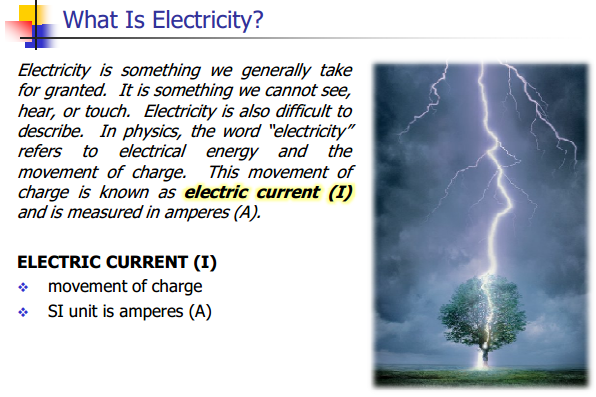 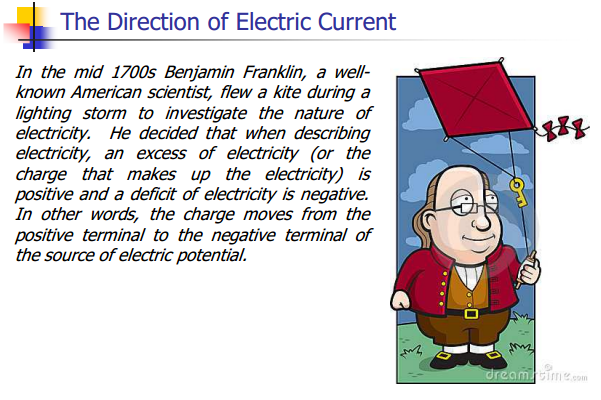 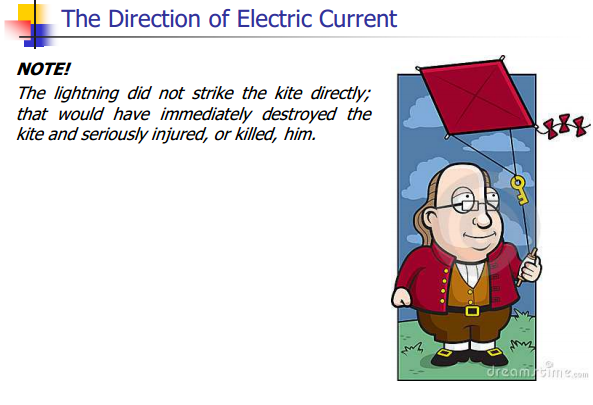 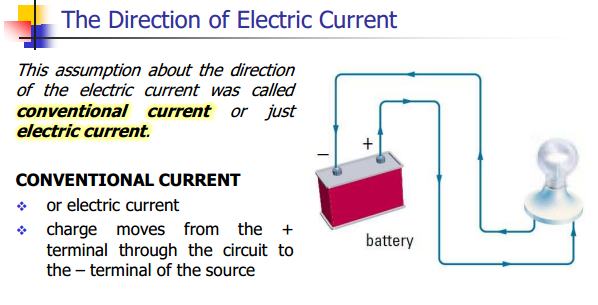 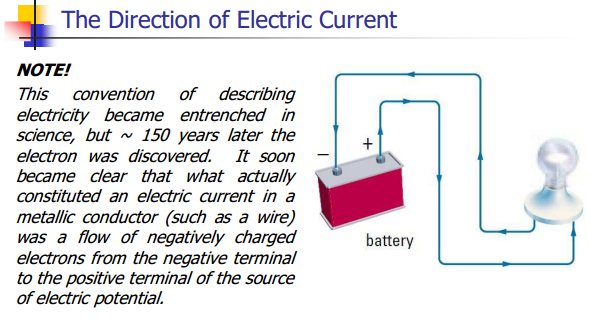 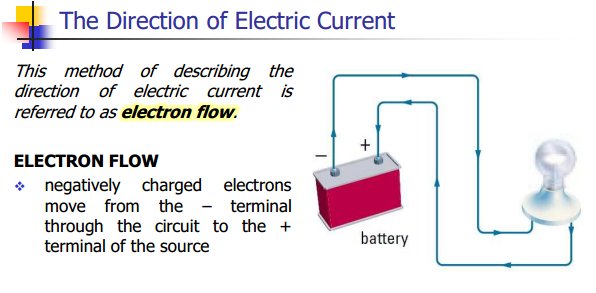 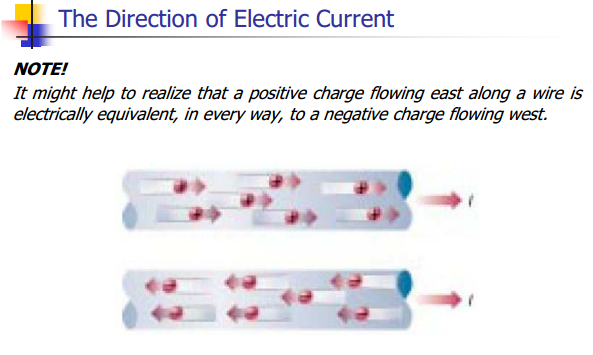 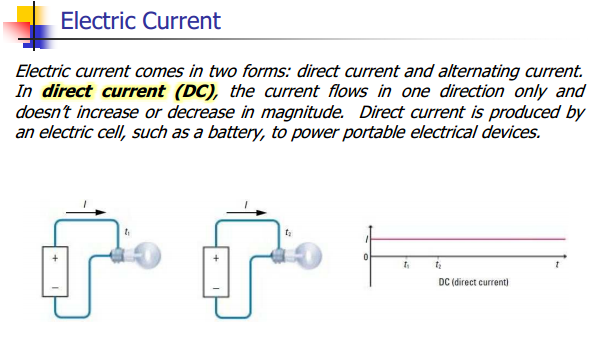 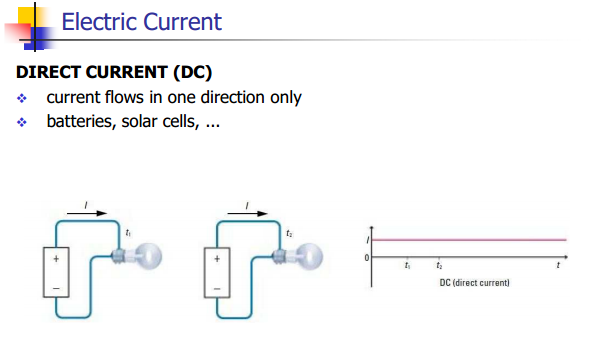 Practice #1 pg. 517
Practice #2 pg. 517
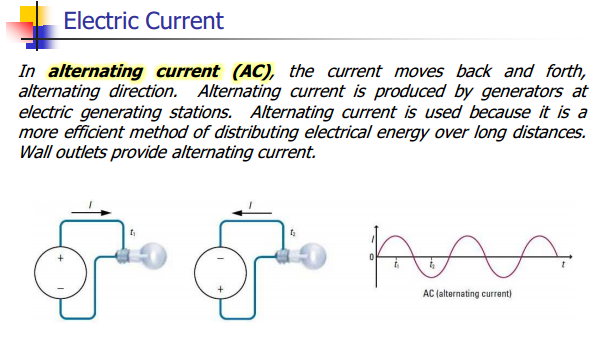 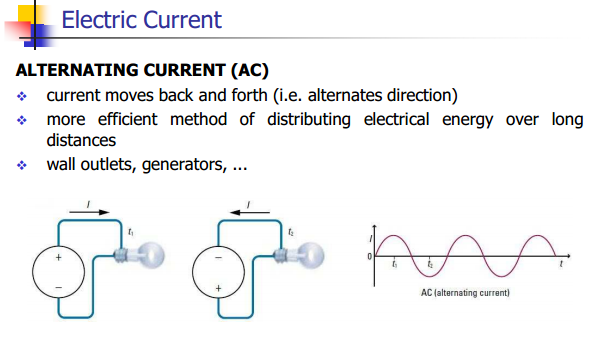 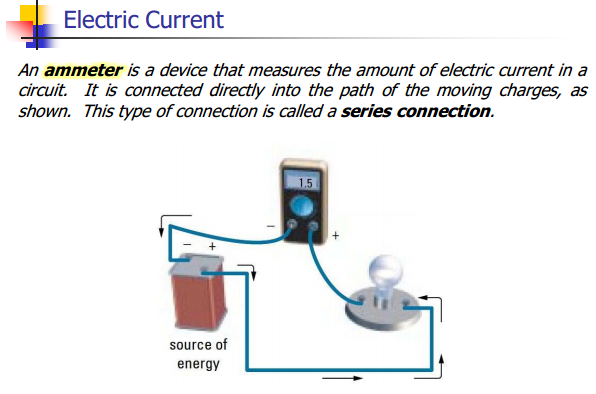 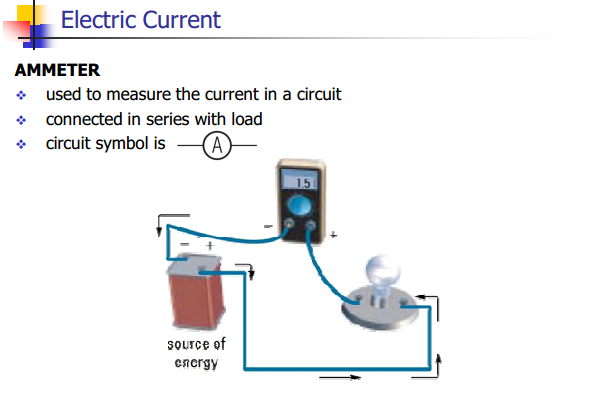 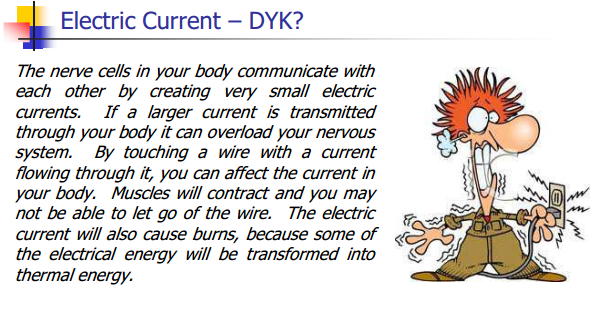 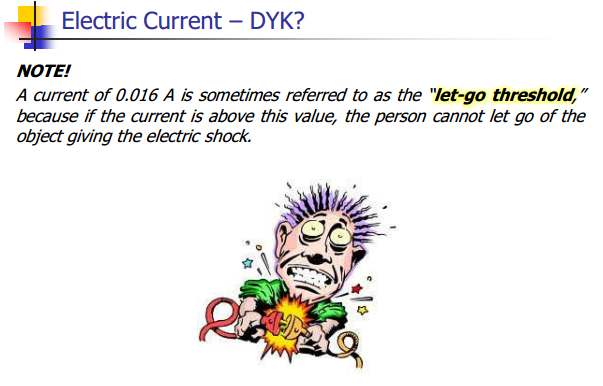 Classwork& Homework
Pg. 513 #1-9 and Pg. 518 #1-9